LỊCH SỬ VIỆT NAM TỪ 1954 ĐẾN NAY
VIỆT NAM HÓA CT VÀ ĐÔNG DƯƠNG HÓA CT
CẢ NƯỚC 
ĐI LÊN CNXH
CHỐNG 
MĨ – NGỤY
CHIẾN TRANH
CỤC BỘ
CHIẾN TRANH
ĐẶC BIỆT
CHIẾN TRANH
ĐƠN PHƯƠNG
1954
1968
1975
1961
1965
1986
1973
Âm mưu – thủ đoạn Mĩ Ngụy
 Tổng tiến công và nổi dậy xuân 1975
1. Tình hình và nhiệm vụ 2 miền Nam – Bắc
2. Phong trào Đồng Khởi và ý nghĩa
Âm mưu – thủ đoạn của Mĩ – Ngụy
2. Chống CT Đặc biệt và ý nghĩa
Âm mưu – thủ đoạn của Mĩ – Ngụy
2. Chống CT cục bộ (Mậu Thân 1968)
Âm mưu – thủ đoạn Mĩ Ngụy
Chống chiến tranh (ĐBP trên không, Hiệp định Paris 1973)
SỞ GIÁO DỤC VÀ ĐÀO TẠO THÀNH PHỐ HỒ CHÍ MINH
TRƯỜNG THPT AN NHƠN TÂY

CHỦ ĐỀ ÔN TẬP LỊCH SỬ 12
CHIẾN TRANH ĐẶC BIỆT
(1961 – 1965)
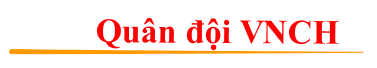 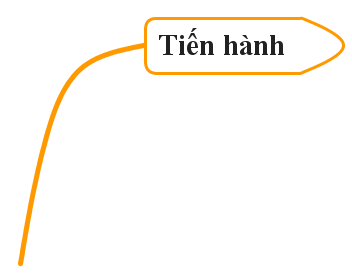 Âm mưu – thủ đoạn của mĩ
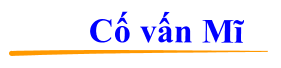 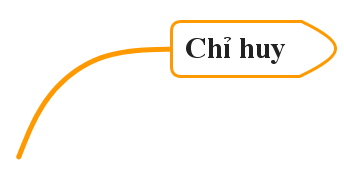 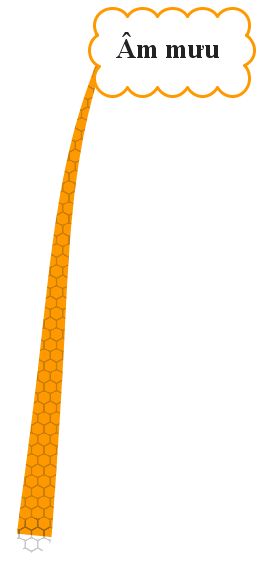 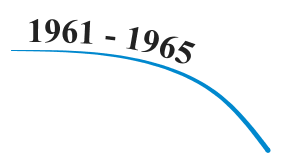 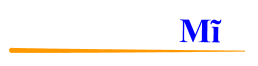 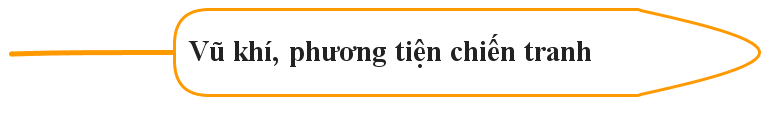 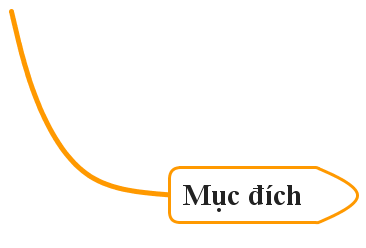 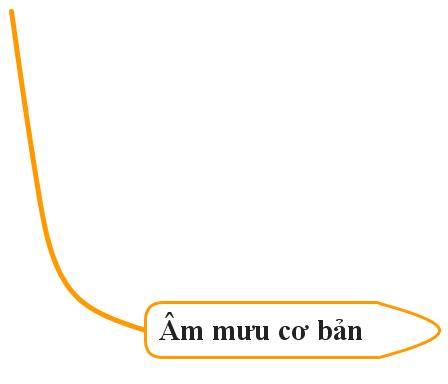 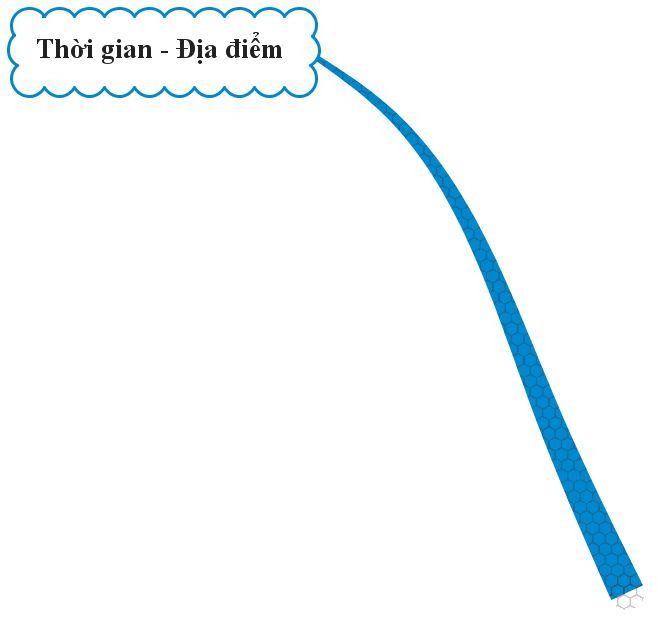 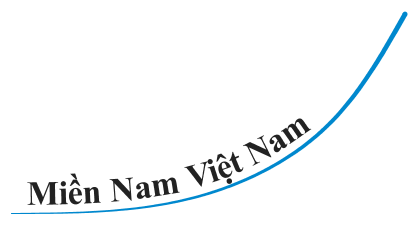 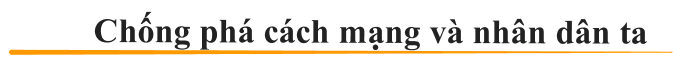 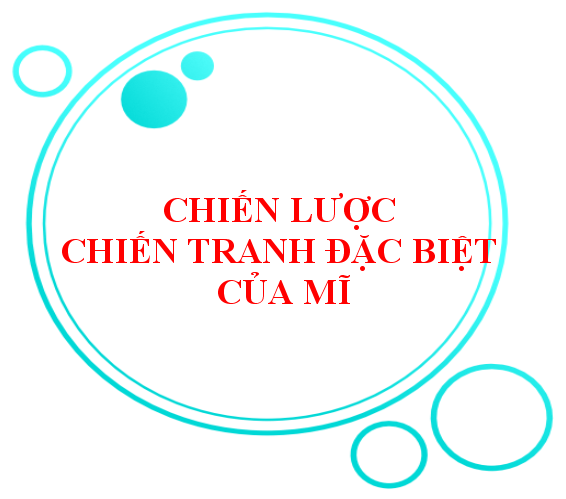 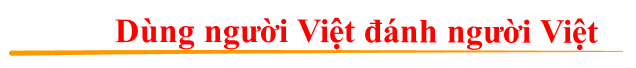 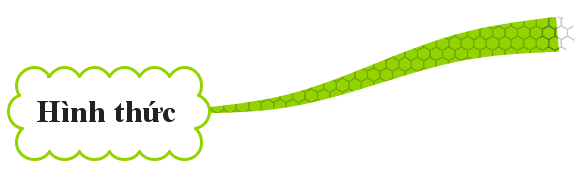 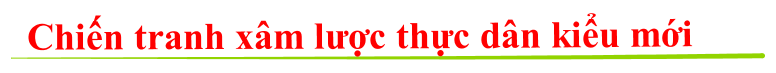 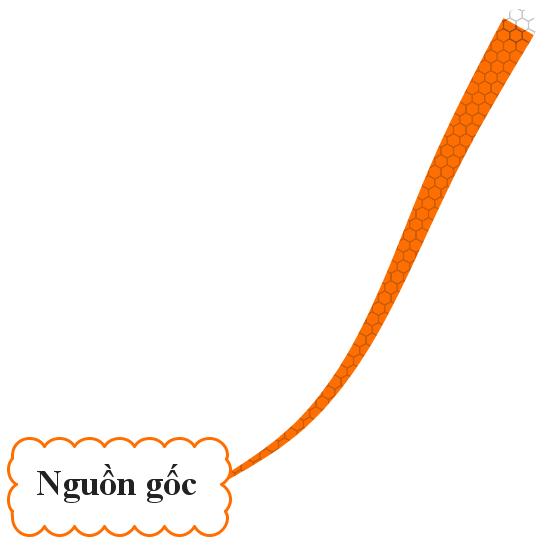 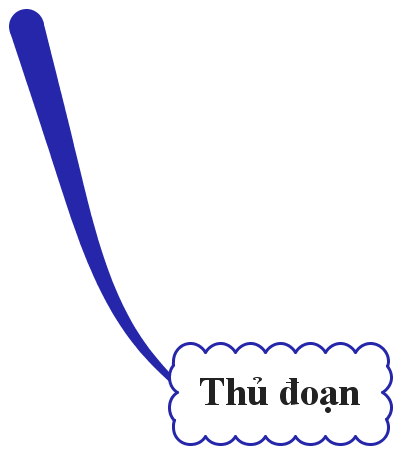 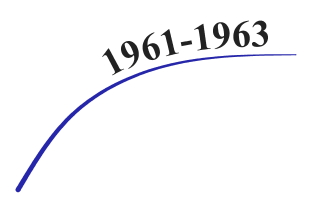 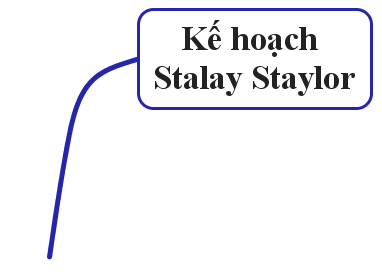 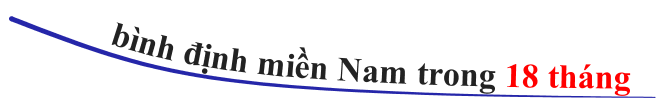 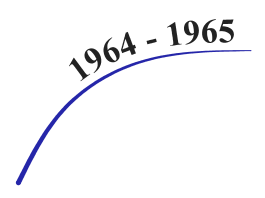 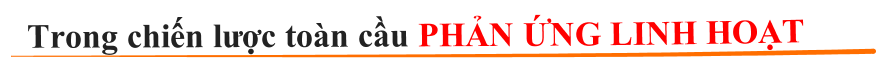 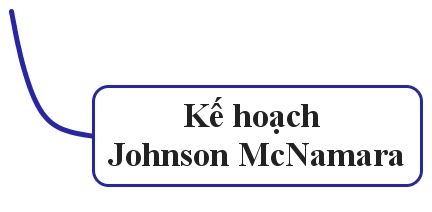 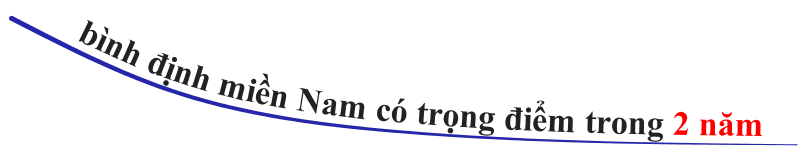 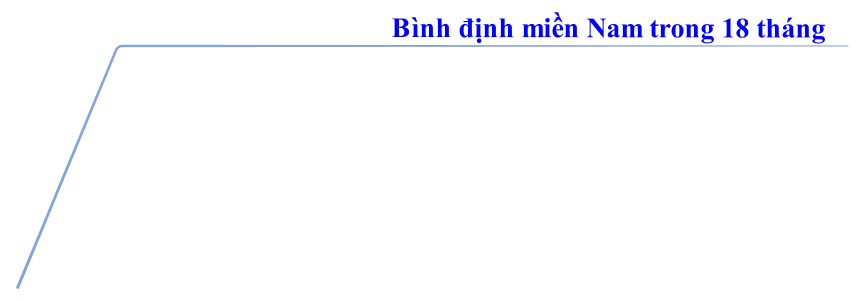 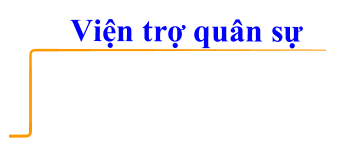 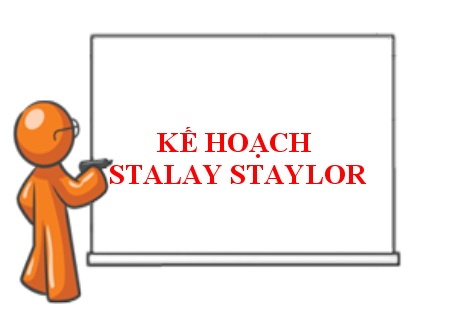 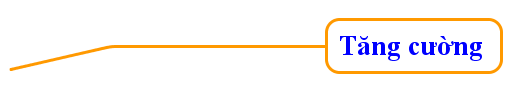 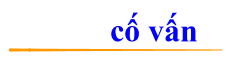 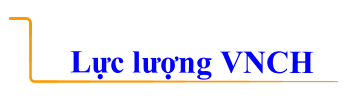 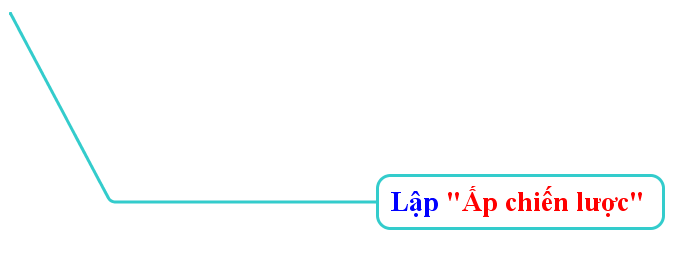 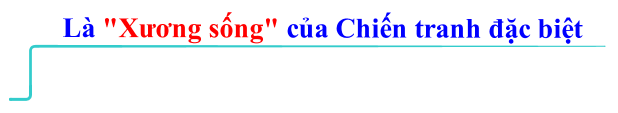 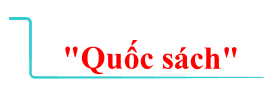 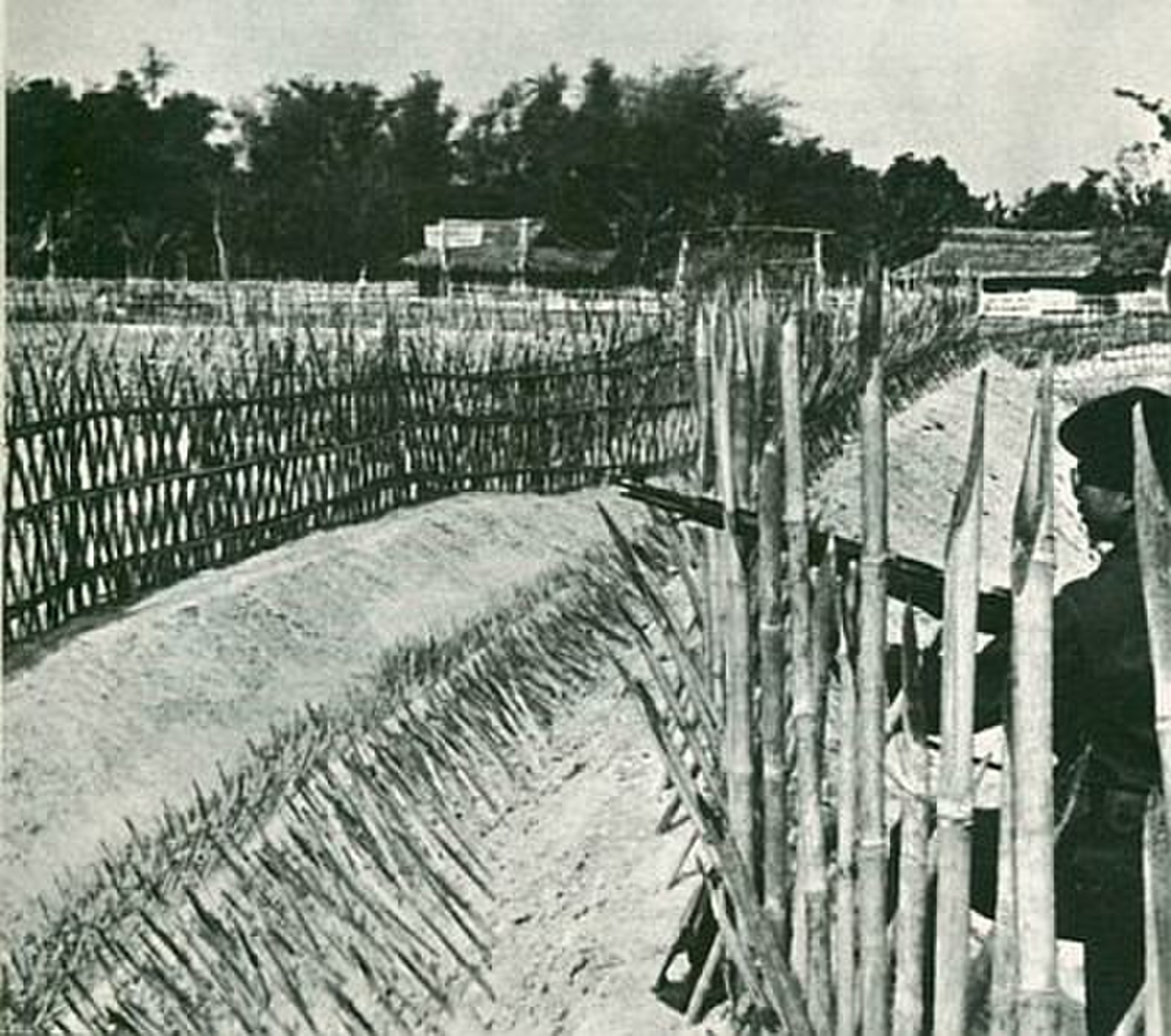 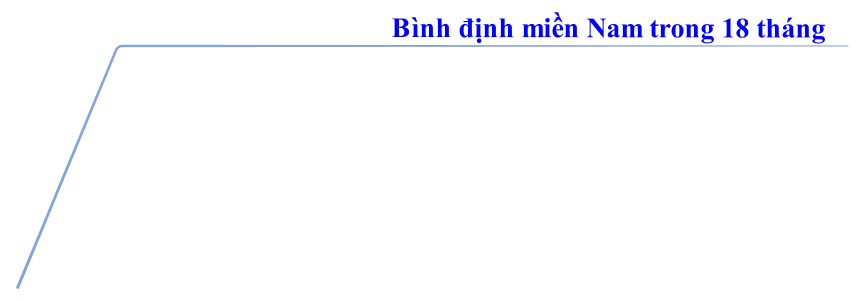 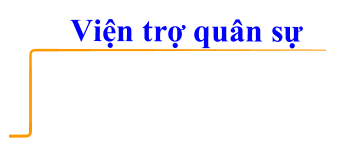 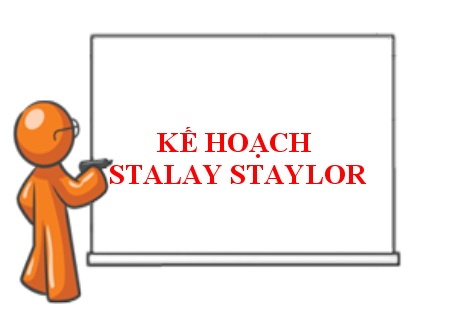 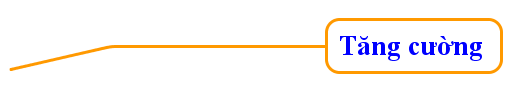 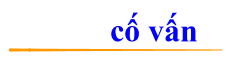 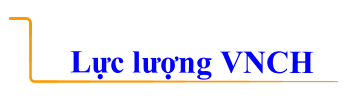 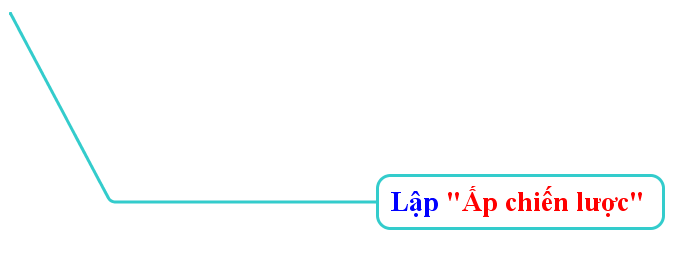 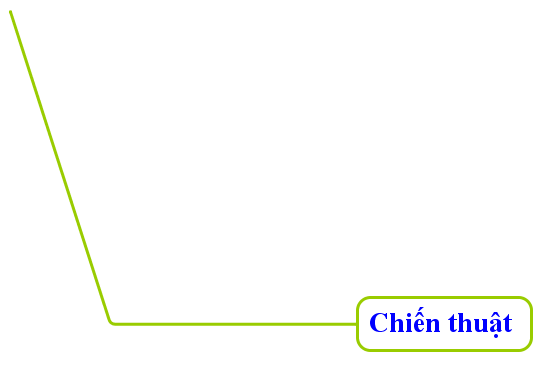 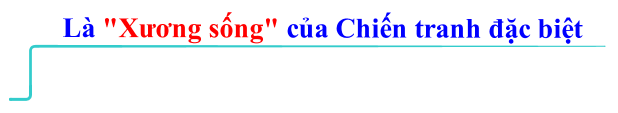 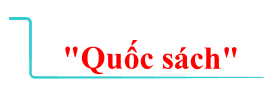 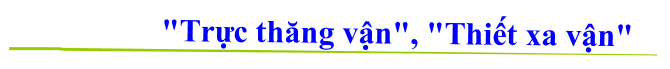 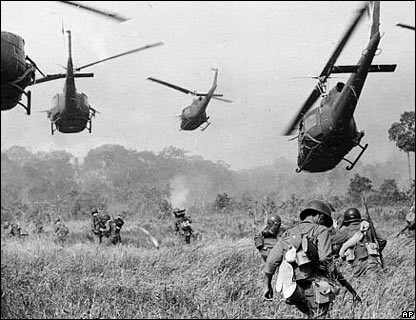 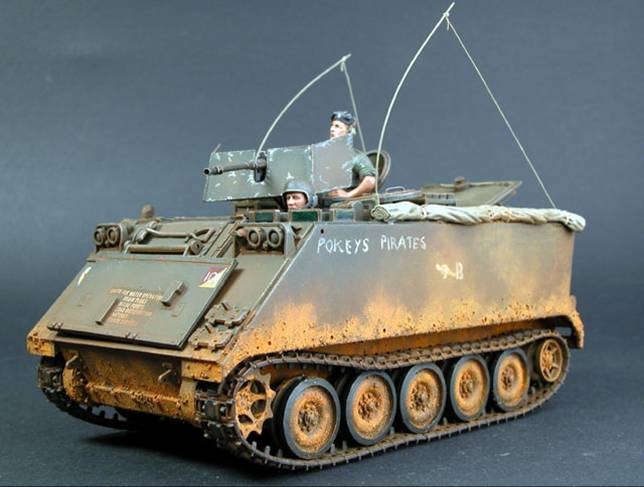 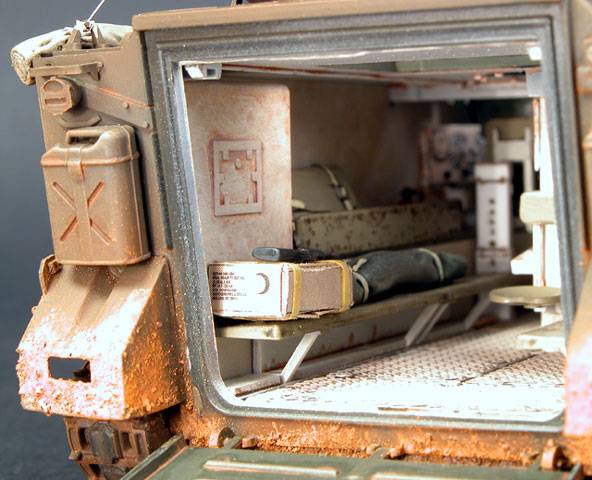 Trung öông Cuïc mieàn Nam
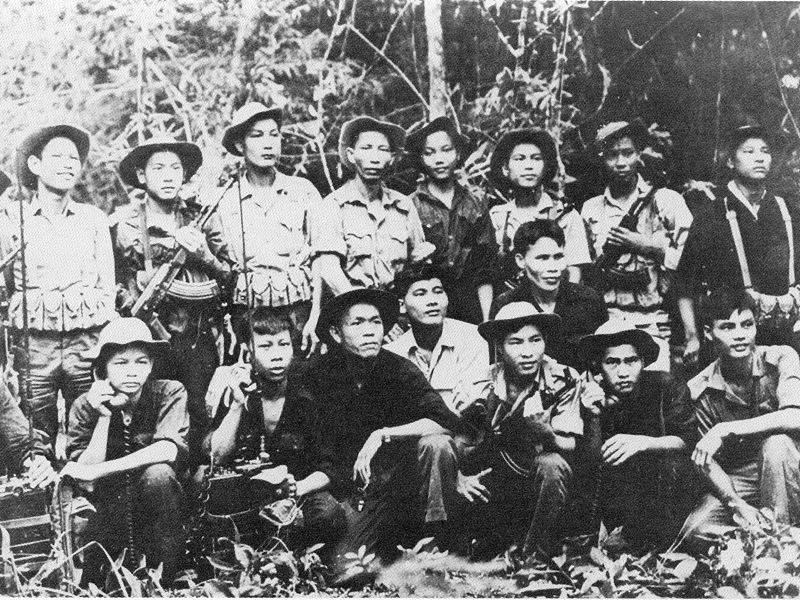 2/1961, Quaân Giaûi phoùng mieàn Nam VN t/l
Maët traän daân toäc giaûi phoùng mieàn Nam VN
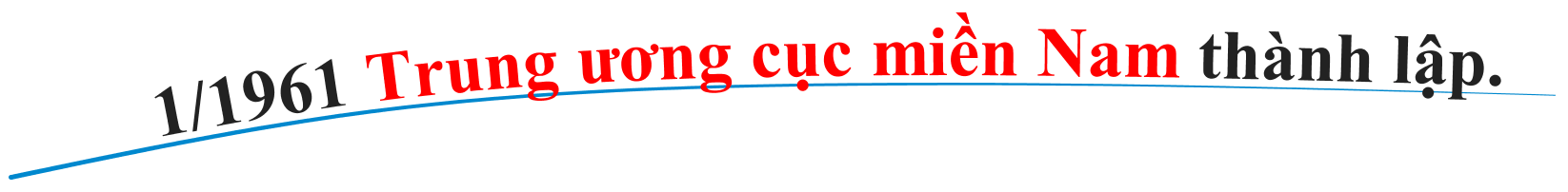 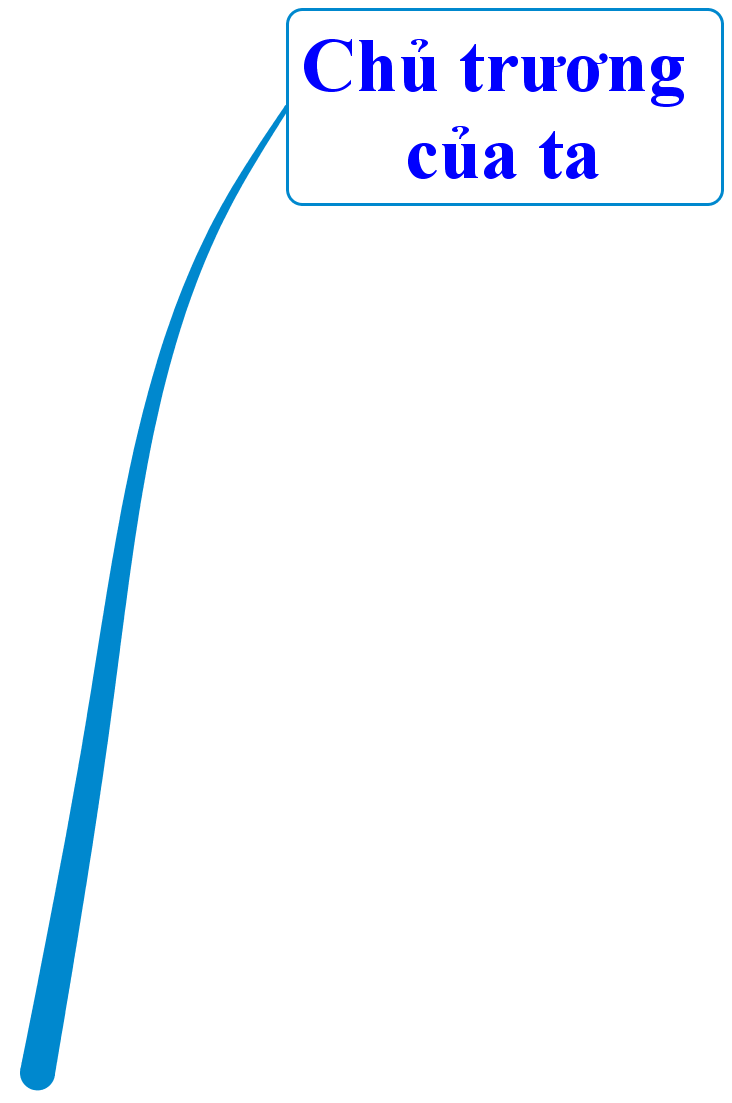 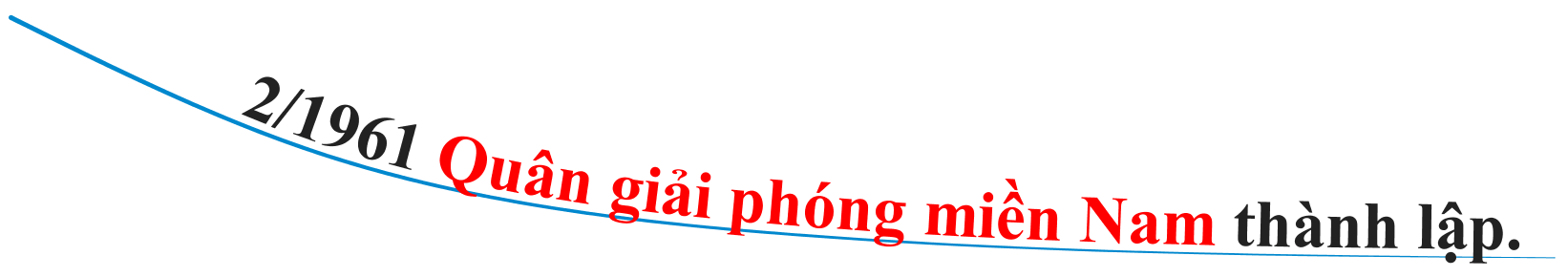 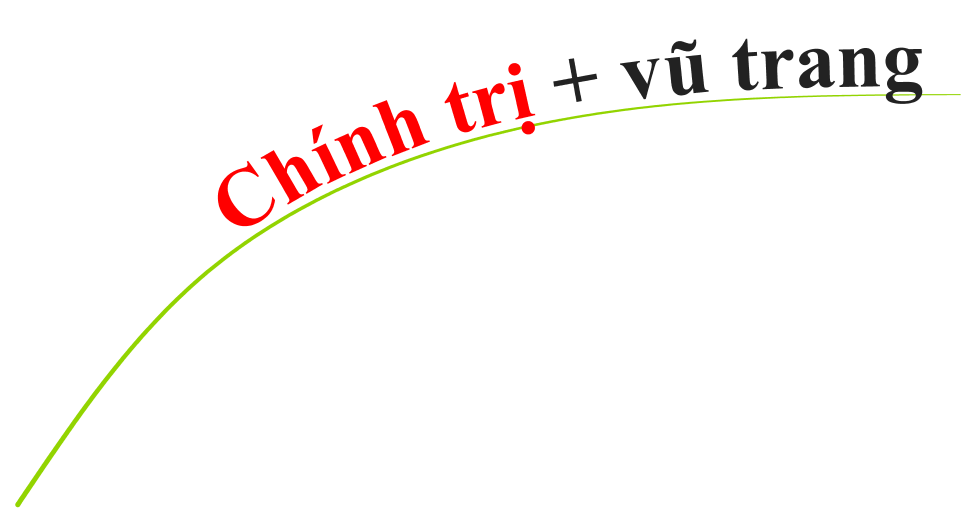 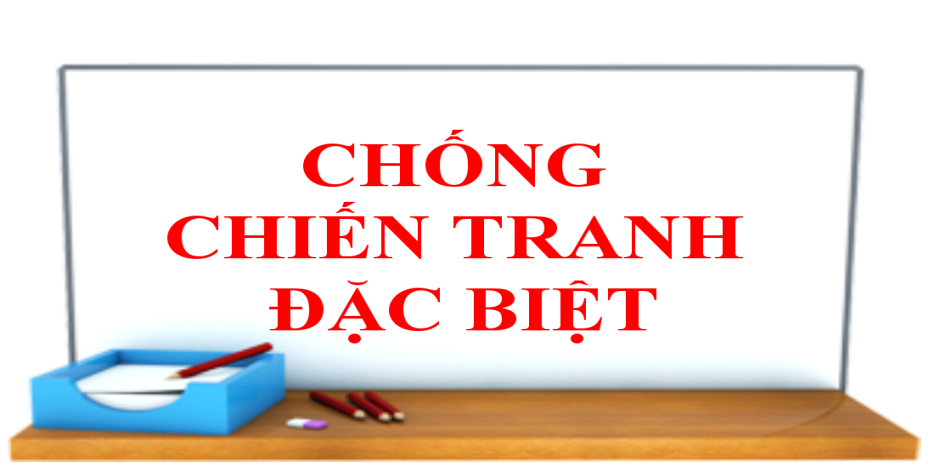 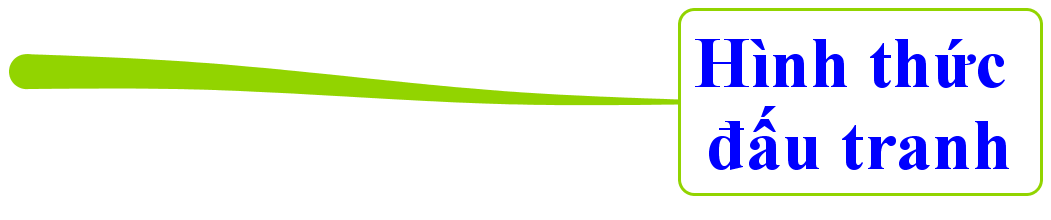 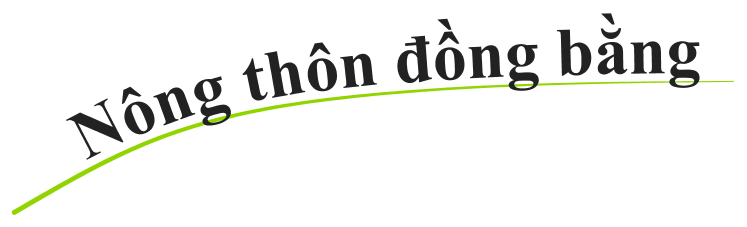 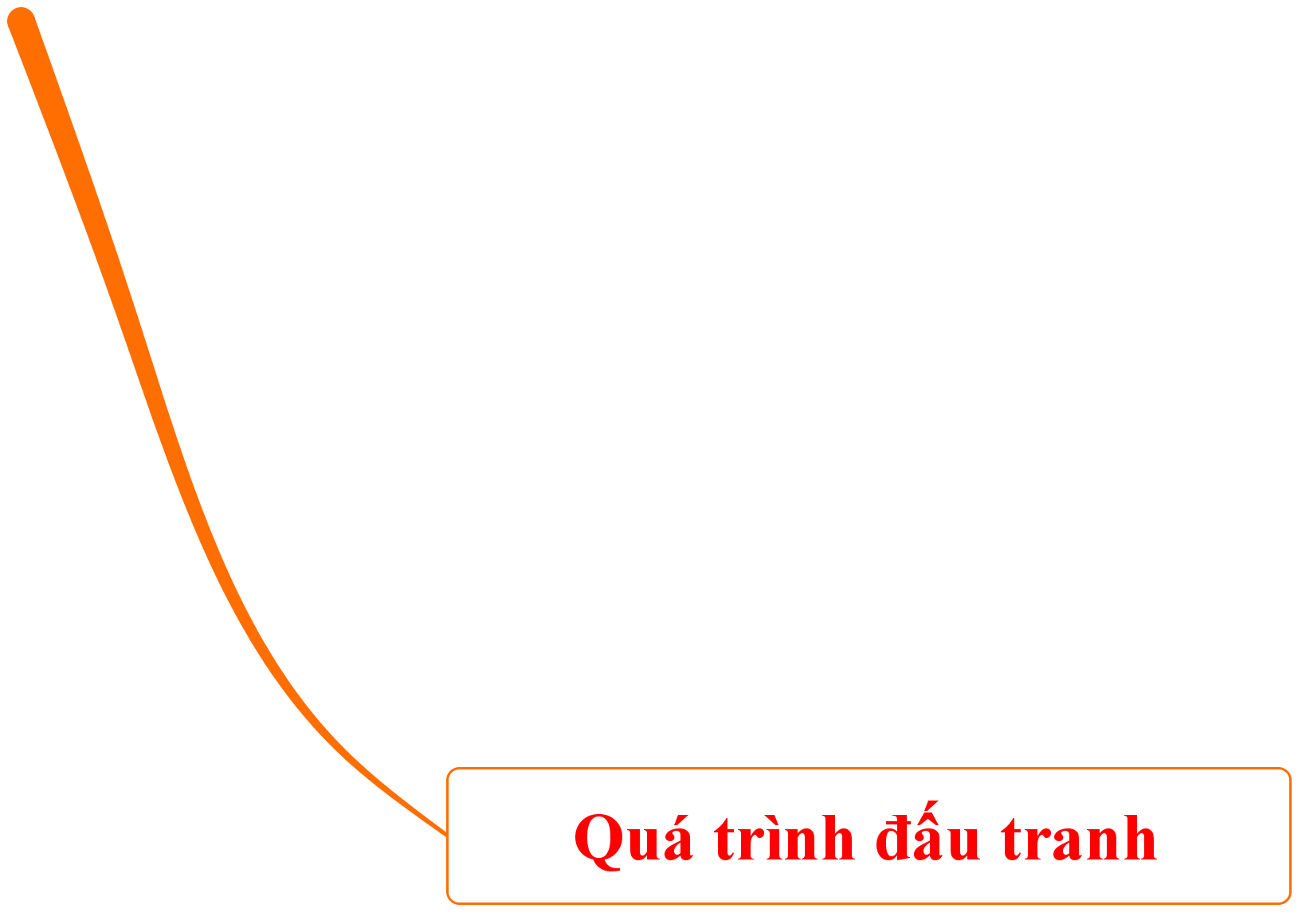 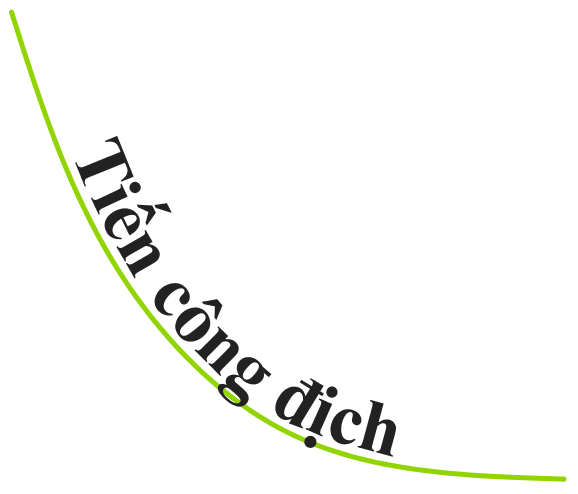 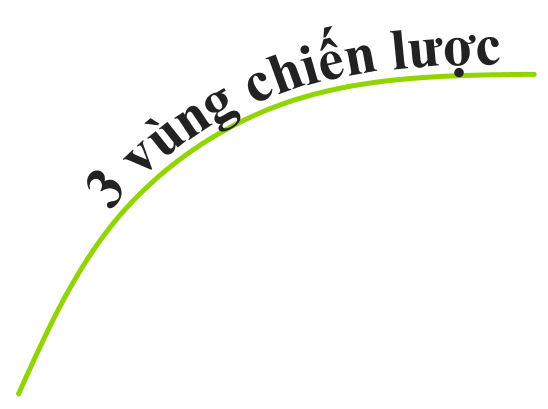 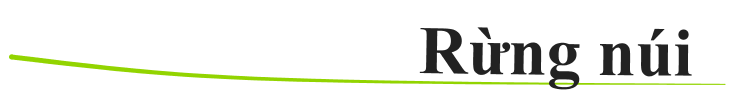 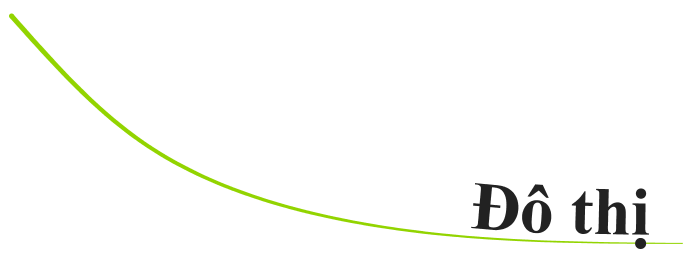 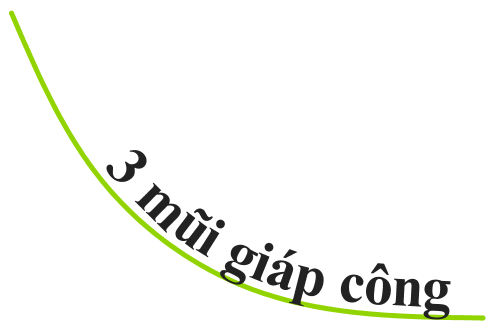 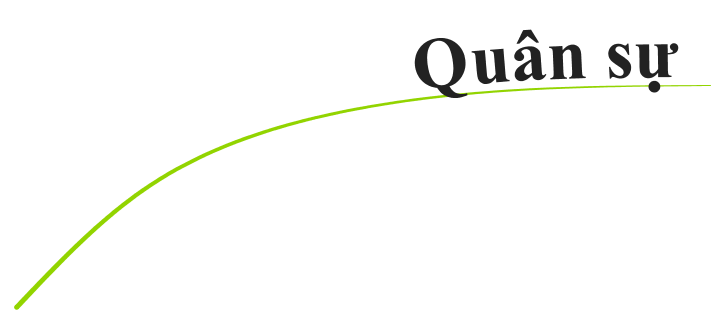 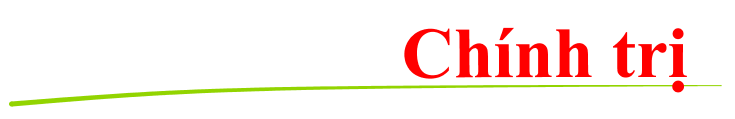 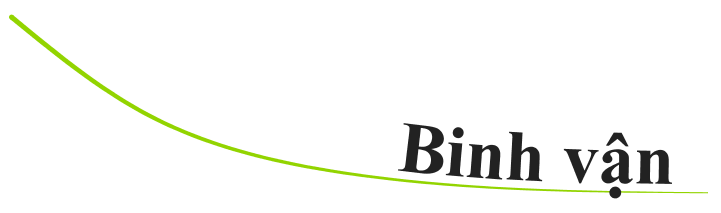 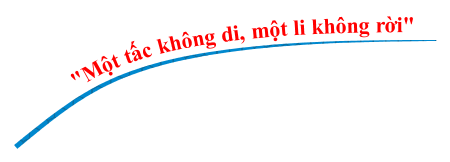 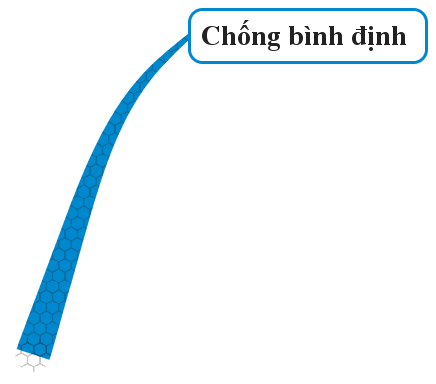 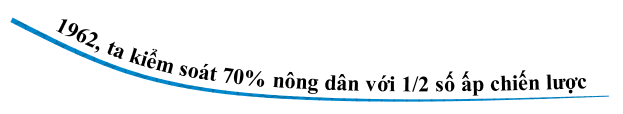 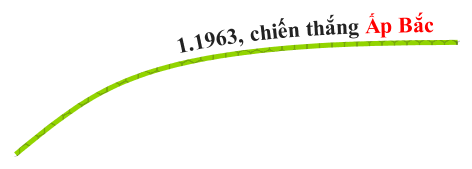 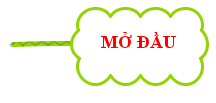 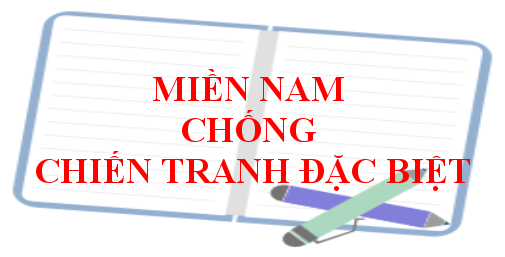 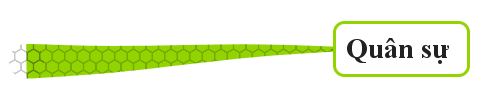 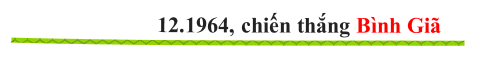 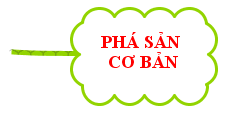 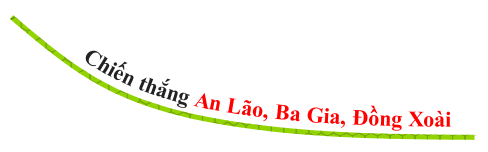 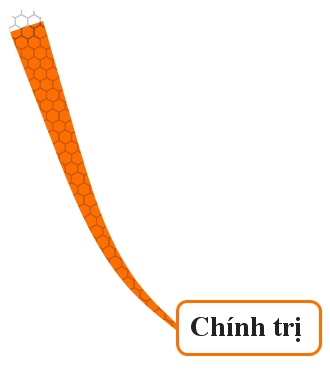 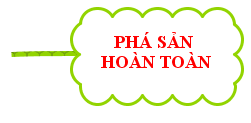 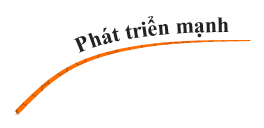 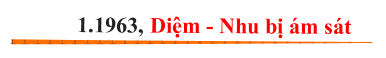 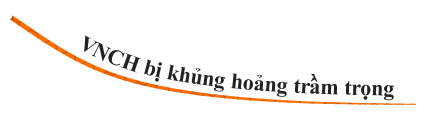 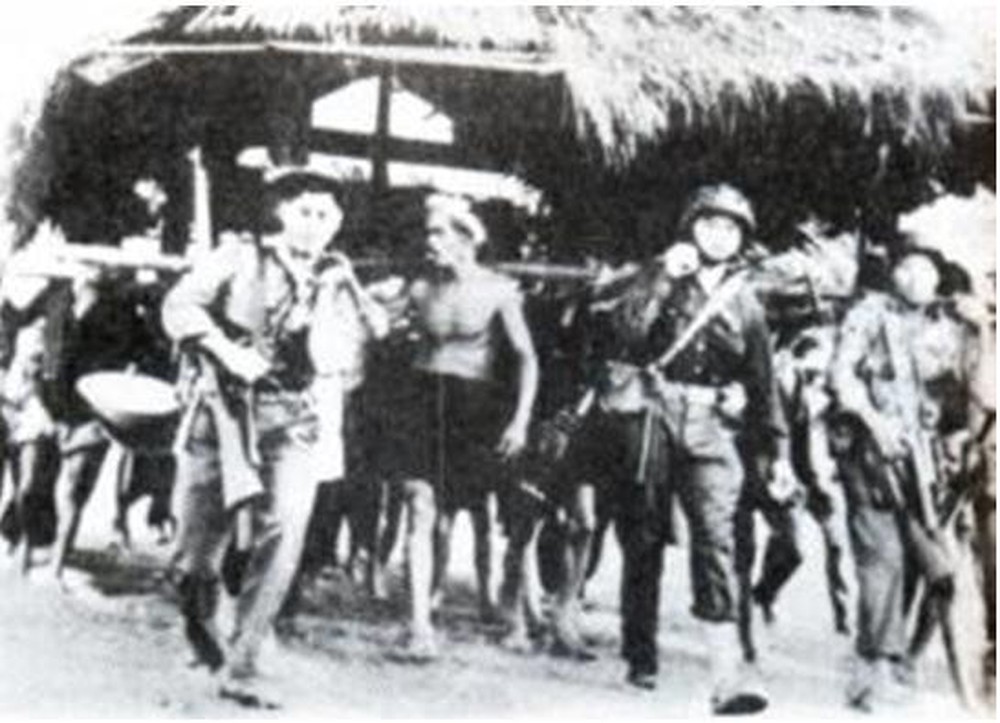 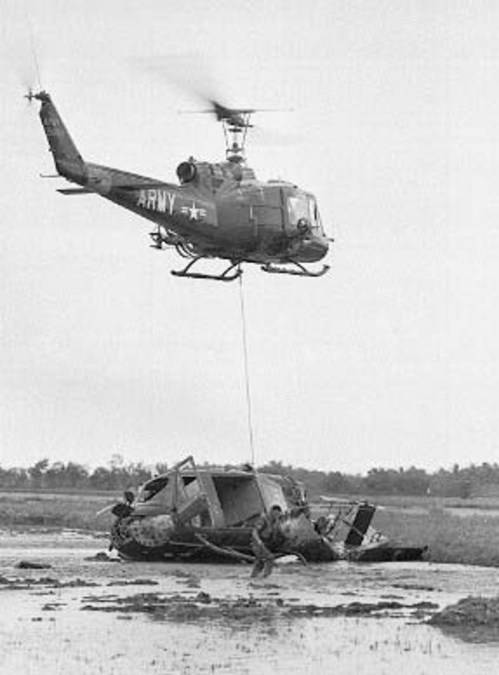 Trực thăng UH-1 Huey bị bắn rơi
 tại Ấp Bắc -1963